Populære app typer- øjebliksbillede Q1, 2013
F. H. Lippke, 2013
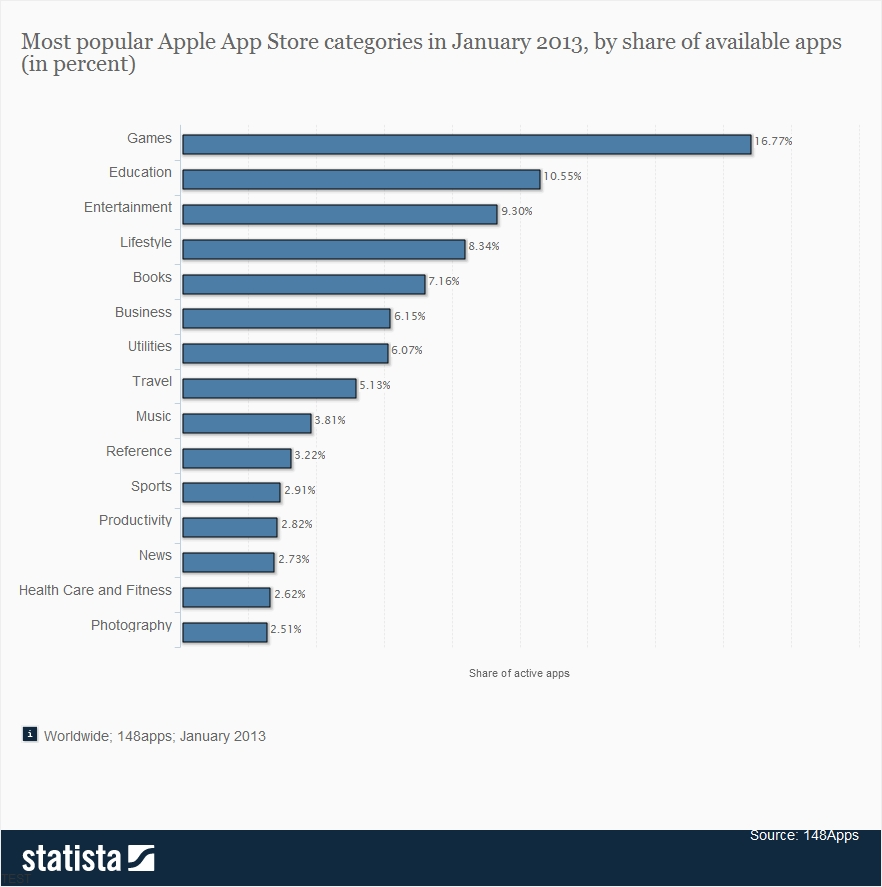 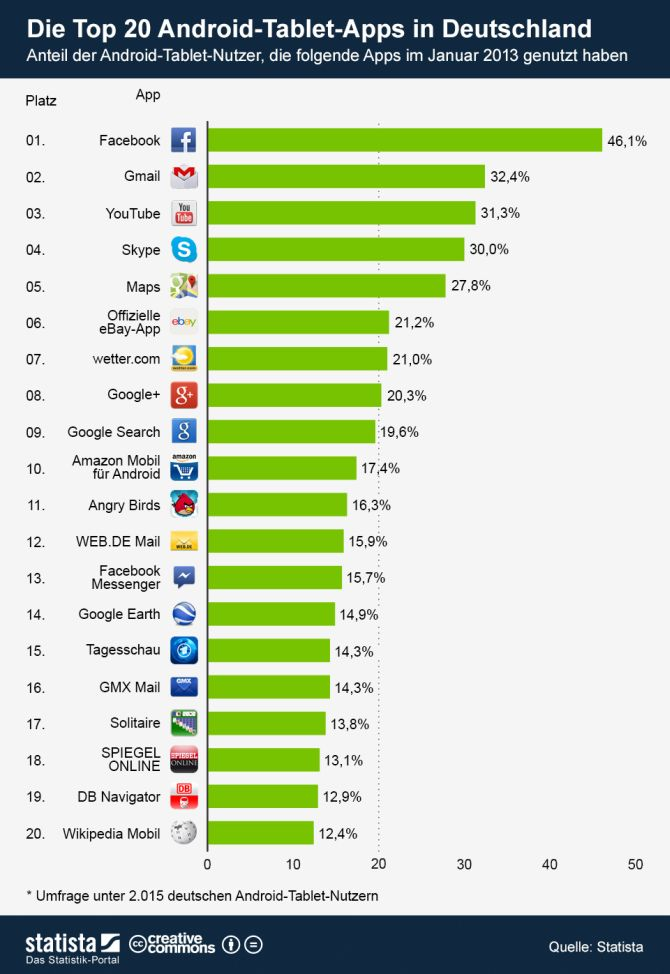 Top 10 Apps – Reference – iTunes 15.03.13
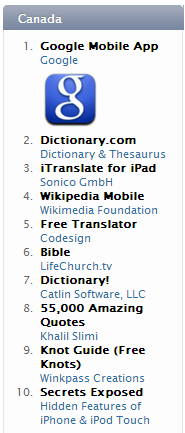 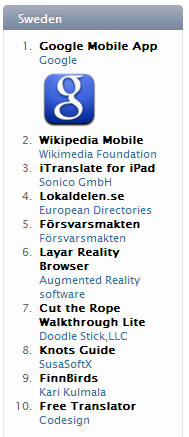 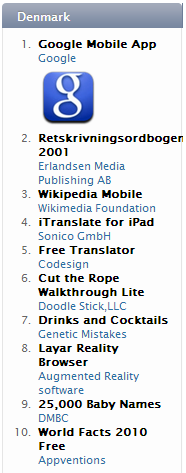 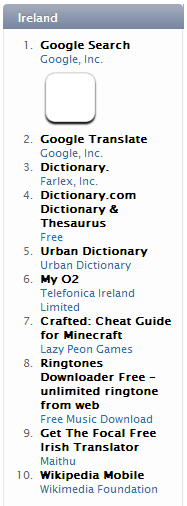 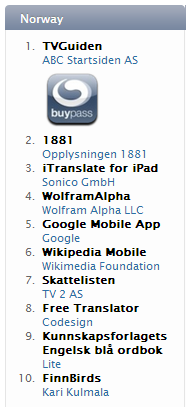 Top 10 Apps - Education – iTunes, 15.05.13
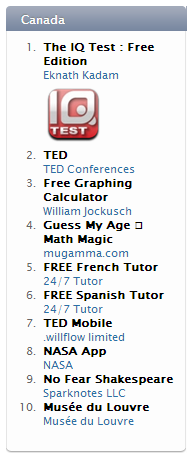 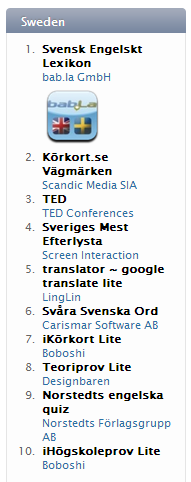 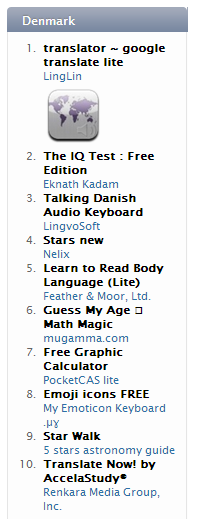 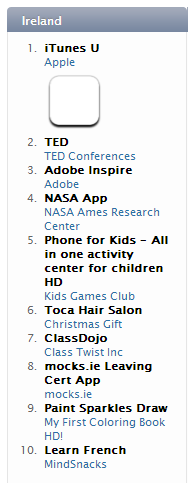 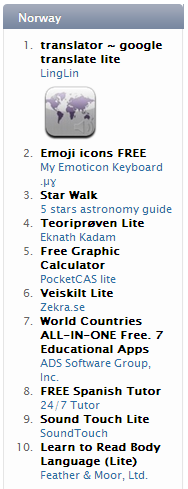 Top kategorier … Q1, 2013
Annoncer & ReklamerQ1 2013, Facebook:  30% indtjening til facebook kommer fra mobilannoncer 17% brugere går på FB kun med mobiltelefon = ca. 187 mio. brugere
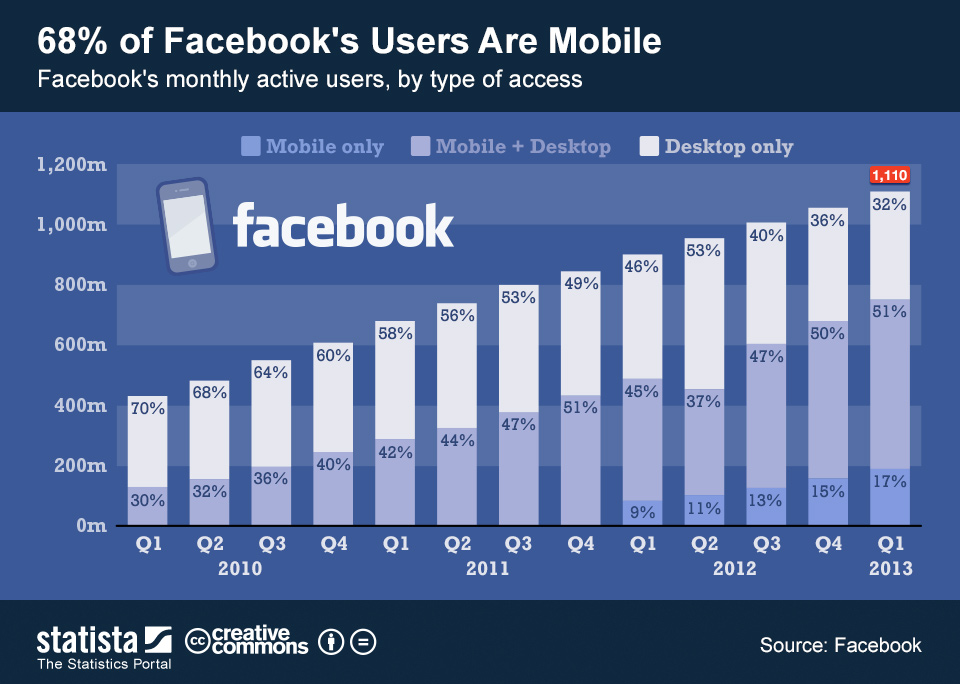 … og så et par løse statements
… Googles nye briller er til at tale med via din mobil.  Den skal have apps …Politiken.dk 24/4-13

… Retailers should look at how they integrate social sharing features in retail apps and catalogs - such as sharing products, reviews and news …BizReport 12/4-13
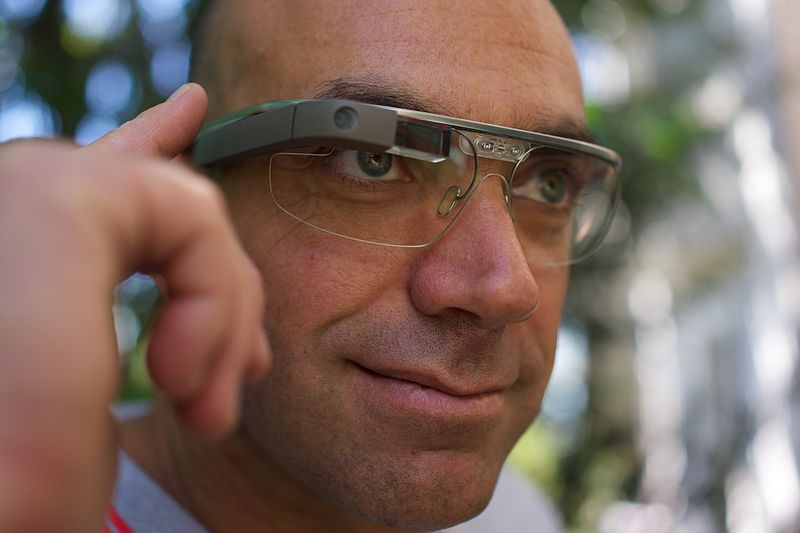